Article 39
Chapter 325, Article XXIII Large Scale Ground
Mounted Photovoltaic Arrays Section 144(D) 

Design Standards 
 Accessory Residential Photovoltaic Arrays







Residential Solar Panel Regulations
New Regulations for Residential Solar Panels
Goals
Reasonable regulations for ground and roof mounted solar  photovoltaic panels.

Promote solar energy development as accessory use

Allow them By-Right with building & electrical permits

Avoid regulations that limit or prohibit technological advancements
Ground Mounted Solar Panels
Roof Mounted Solar Panels
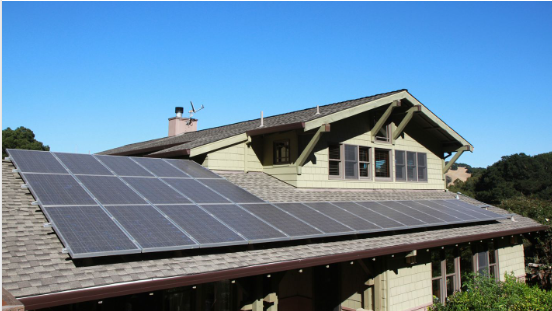 Current Zoning Regulations
The Zoning Bylaw only regulates large-scale, commercial solar energy production.

No regulations on the placement, height, setbacks or screening of residential solar panels.

This amendment will establish some basic regulations to protect residential neighborhoods.
Residential Solar Panels
Goals of the Regulations

Allowed as accessory use to a residential dwelling

Minimize the view of installations

Protect abutting property owners

Protect residential property values
Benefits of Solar Energy
Reduces dependency on foreign energy such as oil and gas

Decentralized natural source of energy

Clean renewable energy

Lower electric bills
New Solar Installation Regulations
Ground Mounted
Must meet setback requirements in the applicable zoning district

Solar panels shall not exceed 15 feet in height.

Solar panels shall be screened from view from any public or private way.
New Solar Installation Regulations
Panels must be screened with a minimum of a six foot high solid fence or densely planted evergreen buffer.

Location – Accessory Residential Ground mounted solar panels shall be mounted in the rear yard behind the rear building line.
New Solar Installation Regulations
Accessory Residential Rooftop Solar Installations

Solar panels shall not extend over the edge of the roof


Shall not extend above the ridge line of the roof
Questions?
Select Board  & Planning Board Recommend Approval
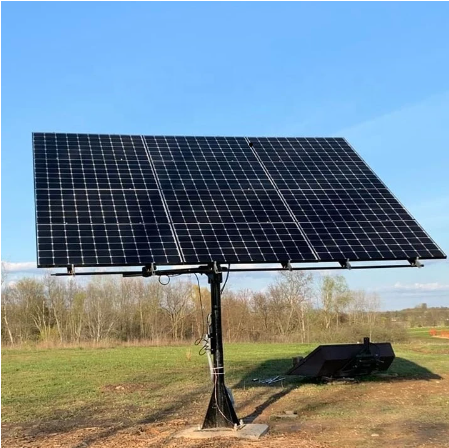